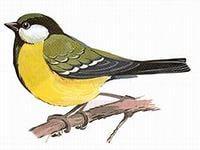 Презентация проектной деятельности с детьми среднего дошкольного возраста«Зимующие птицы»
Краткосрочный проект
11 группа


 Воспитатели:          Мухина Людмила Юрьевна                  
  Шакалова Анна Геннадиевна
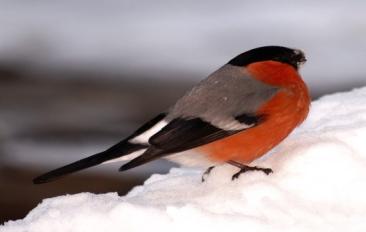 Санкт-Петербург
2015
Цель: Уточнять и расширять представления детей о разнообразии  зимующих птицах, формировать знания об общих признаках птиц ( клюв, голова, туловище, хвост, органы передвижения, перьевой покров). Учить видеть особенности строения и поведения птиц. Закреплять умение сравнивать объекты по выделенным признакам, пользуясь для этого элементами предметной модели. Развивать наблюдательность, умение отражать выделенные особенности в суждении сравнительного характера.
Задачи:
1. Формировать навыки связной речи, формировать правильное лексическое и грамматическое оформление речевых высказываний.
2. Обучать умению отгадывать загадки, развивать образное мышление.
3. Развивать зрительное внимание, закреплять знания о зимующих птицах.
4. Воспитывать дружеские взаимоотношения, установление позитивного контакта, формирование адекватной самооценки.
Содержательная часть
Отгадывание загадок о зимующих птицах;
Уточнение строение тела птицы, зарисовка птиц цветными карандашами;
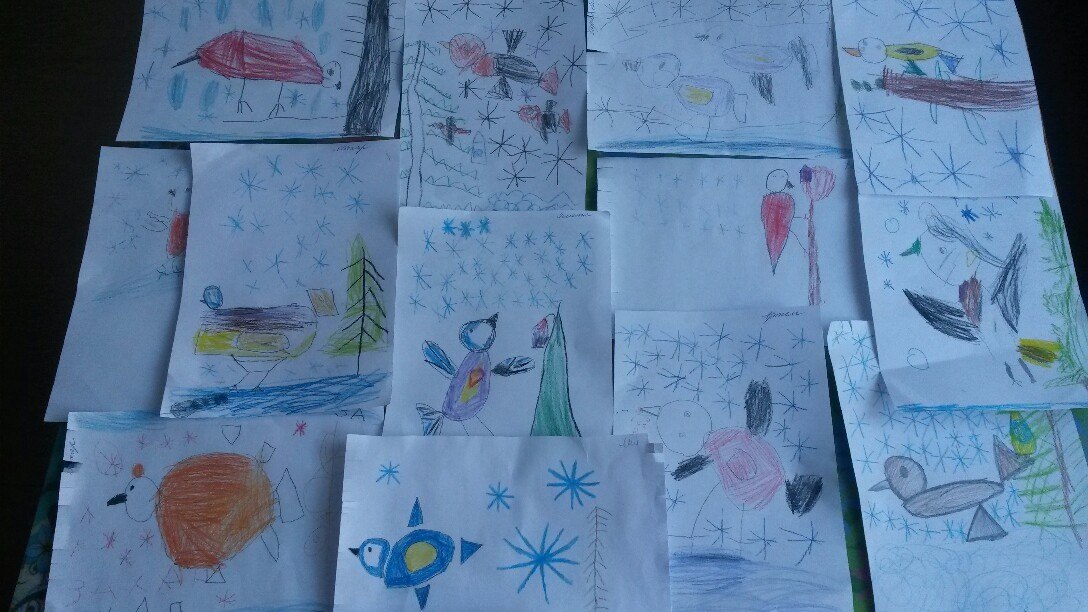 Содержательная часть
Чтение стихотворения А. Александровой «Птичья елка», создание украшений для кустов на котором сидят птички;

Просмотр познавательной презентации «зимующие птицы»
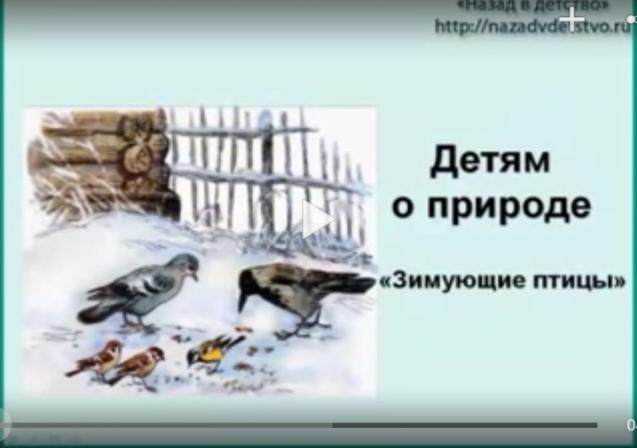 Содержательная часть
Продуктивная деятельность: рисование с элементами аппликации «Зимующие птицы»








Познавательно – исследовательская деятельность « Сравни корм синицы и воробья», Подбери крылышко по цвету», «Сосчитай птиц».
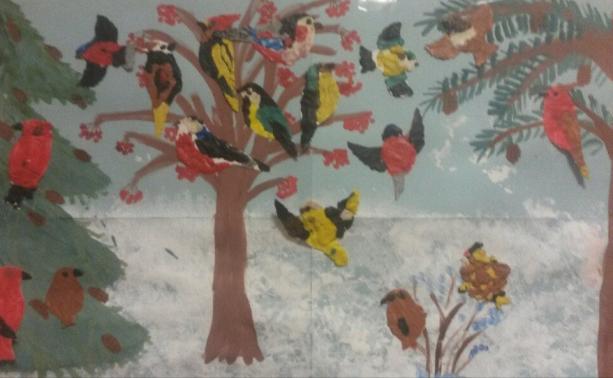 Итоговая часть
Совместное изготовление и вывешивание кормушки на участке детского сада
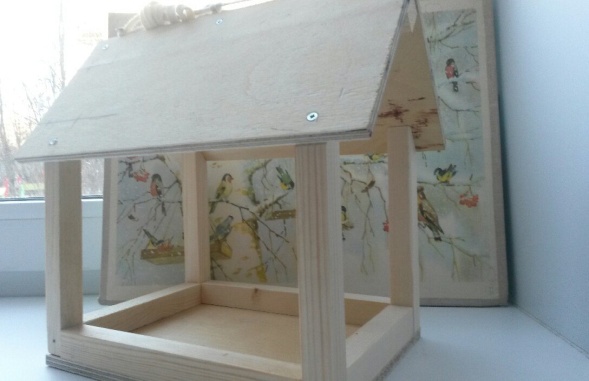 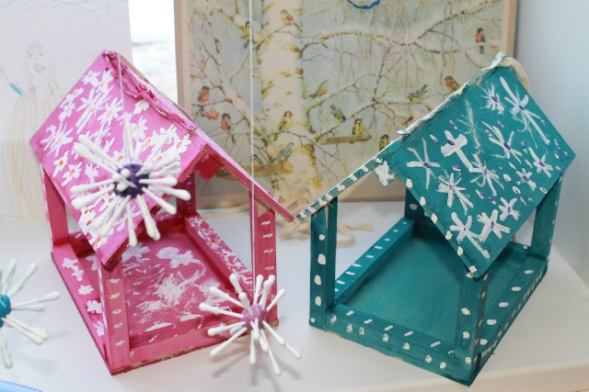 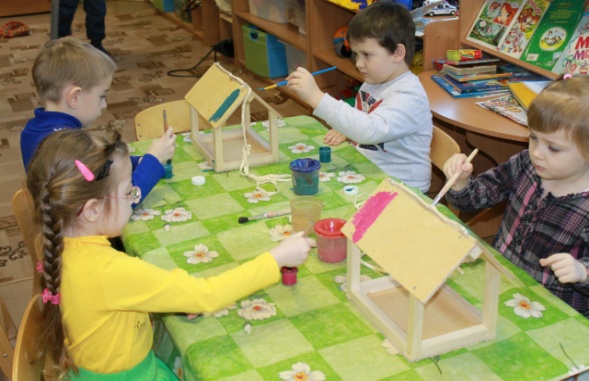 Итоговая часть
Украшение куста совместно изготовленными льдинками;
Кормление птиц
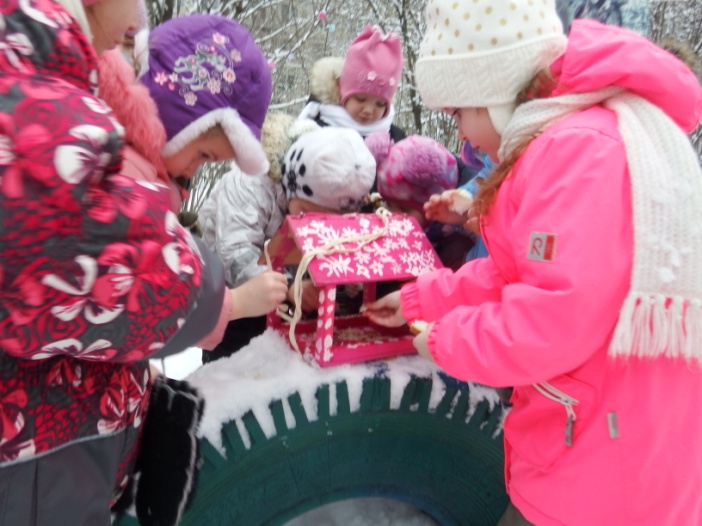 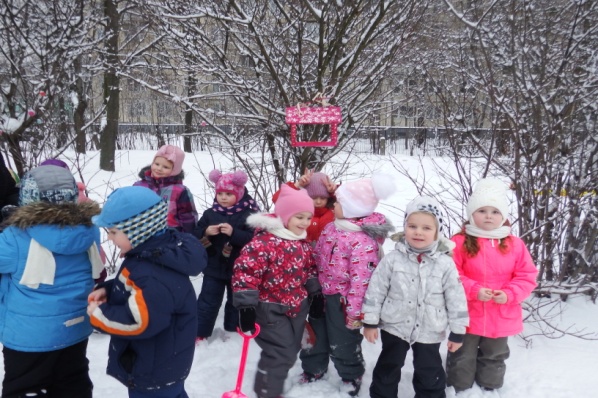 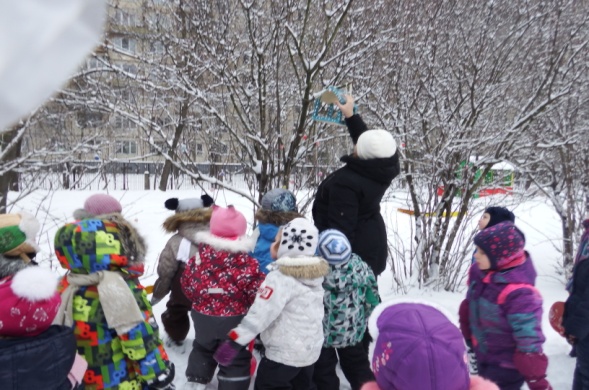 Спасибо за внимание!